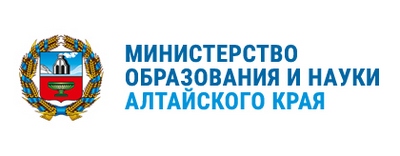 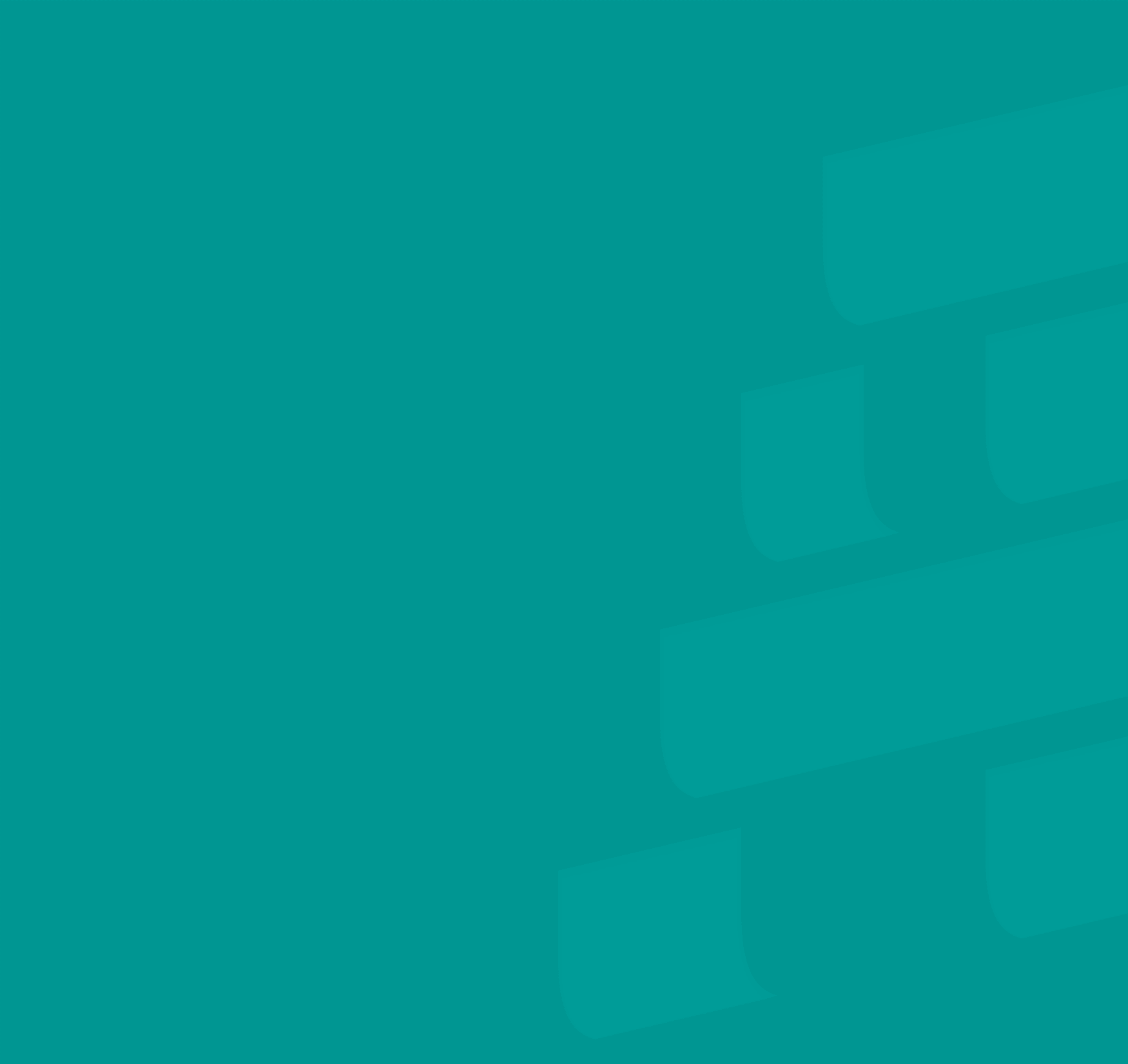 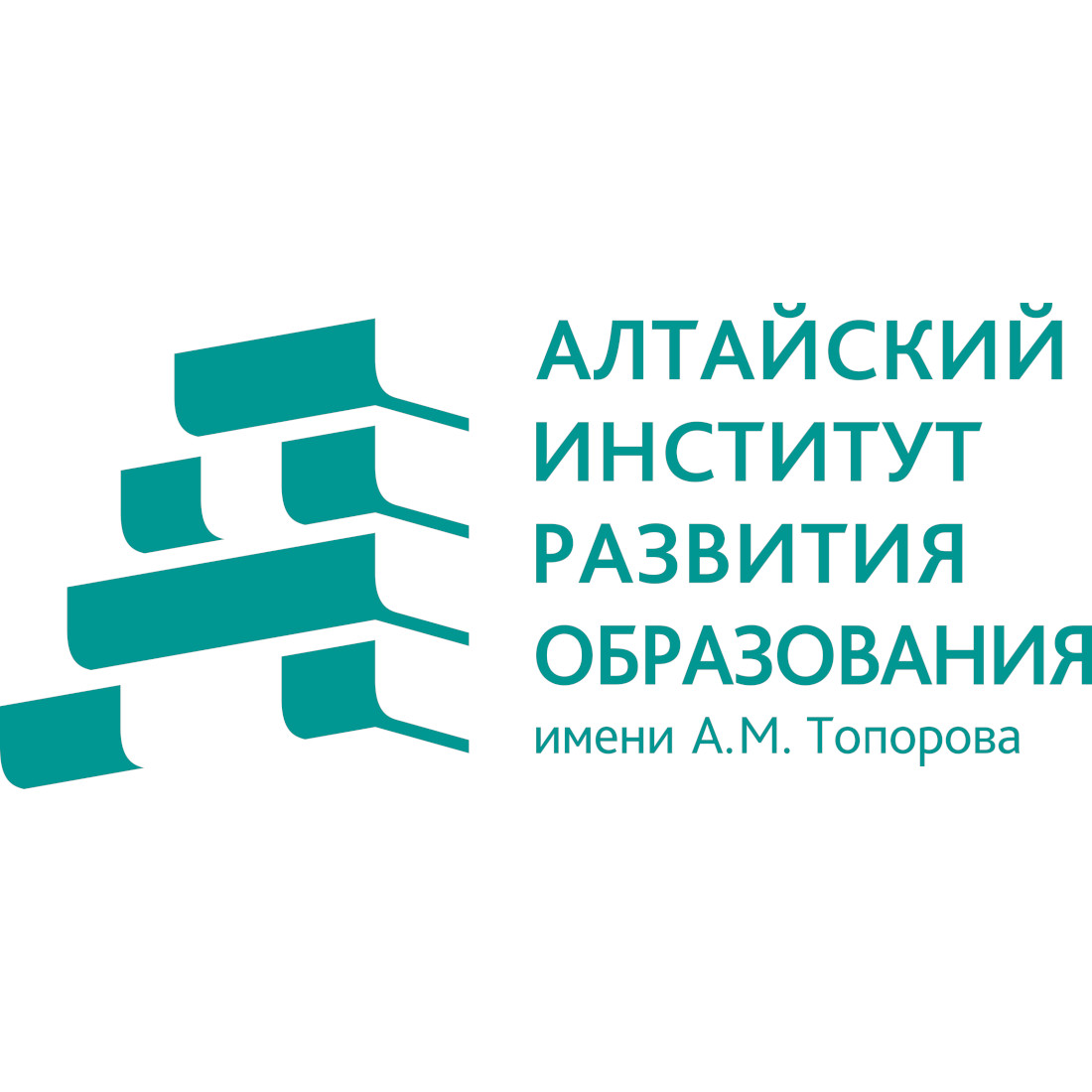 Повышение финансовой грамотности младших школьников во внеурочной деятельности (на примере опыта МБОУ «Тюменцевская СОШ»)
Учитель начальных классов 
Гальцова Татьяна Анатольевна
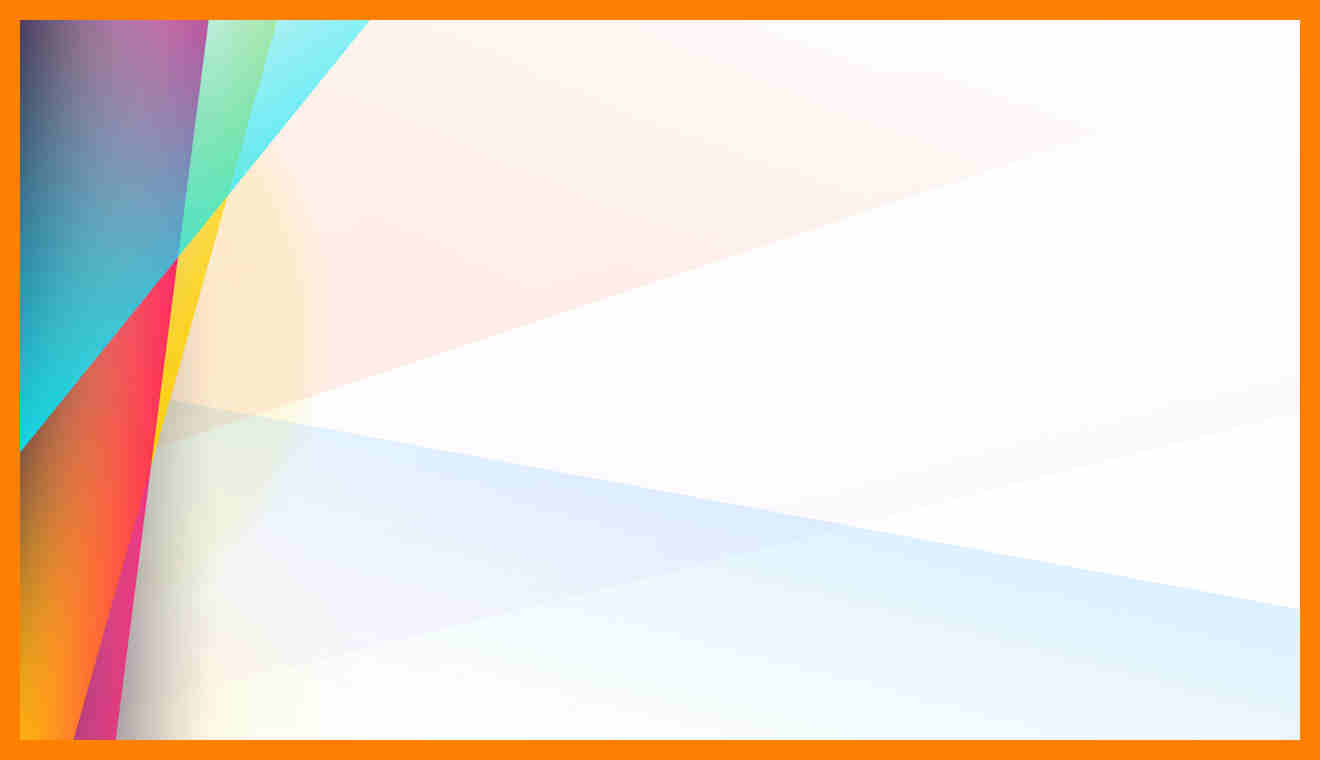 Методические пособия по финансовой грамотности в начальных классах
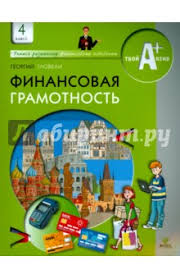 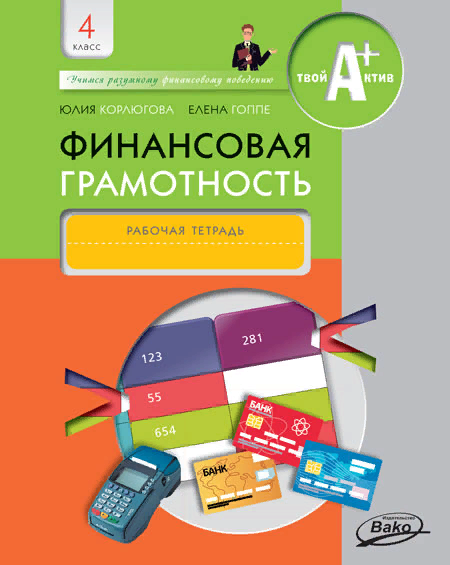 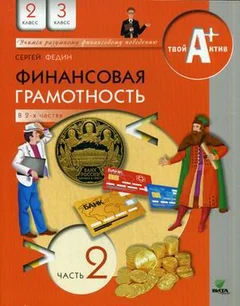 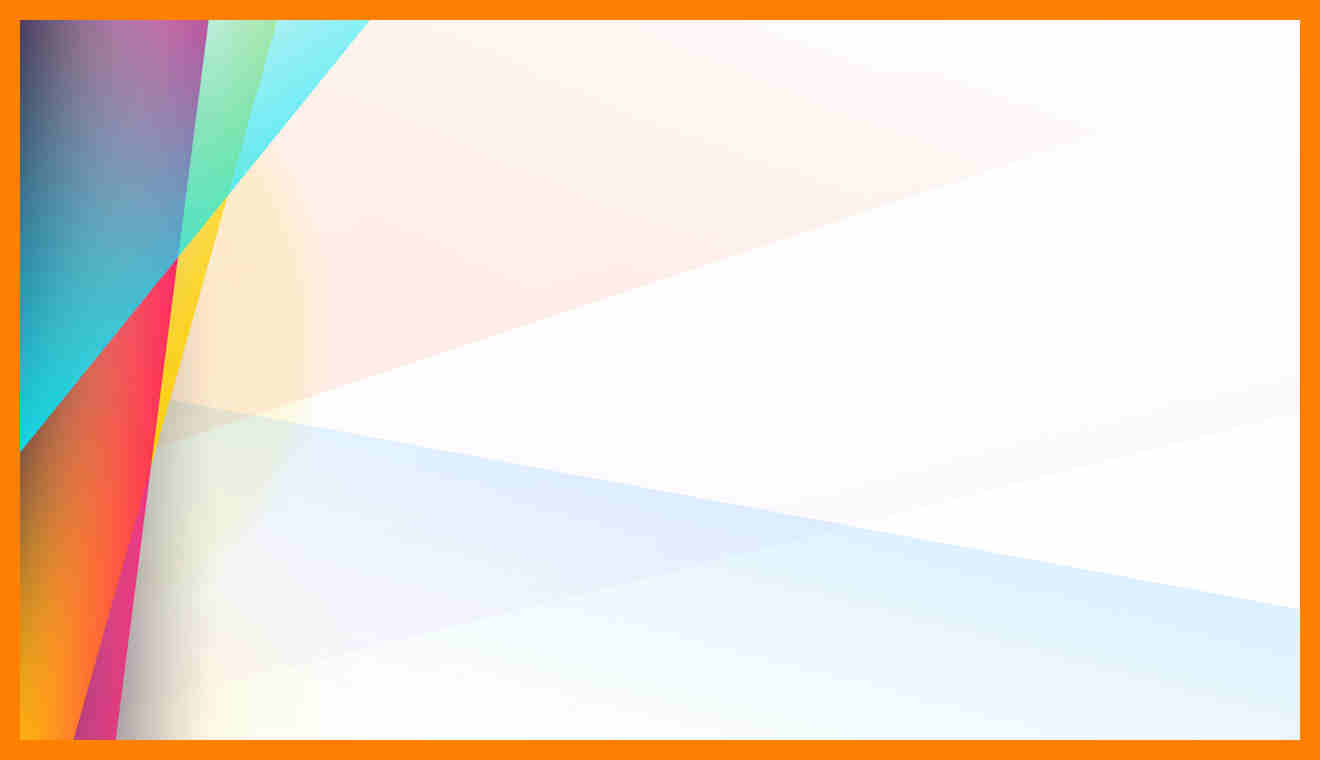 Задачи,
 которые мы ставим перед собой 
в начальной школе
Научить ребёнка самостоятельно разбираться в личных финансах.
Научить правильно распоряжаться своими карманными деньгами.
 Научить планировать свои финансовые цели.
Планируемые результаты:
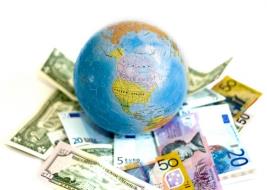 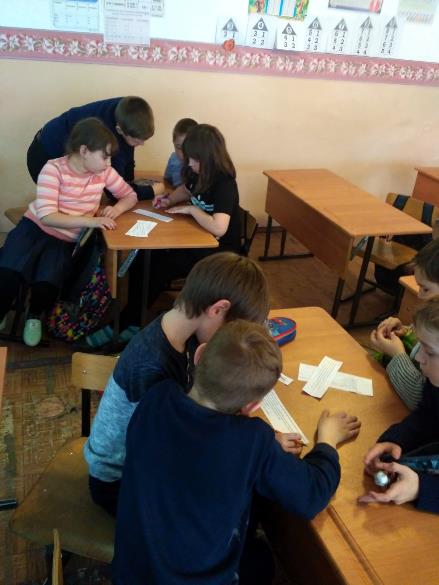 Формы работы на занятиях по финансовой грамотности: фронтальная, групповая, парная и индивидуальная работа
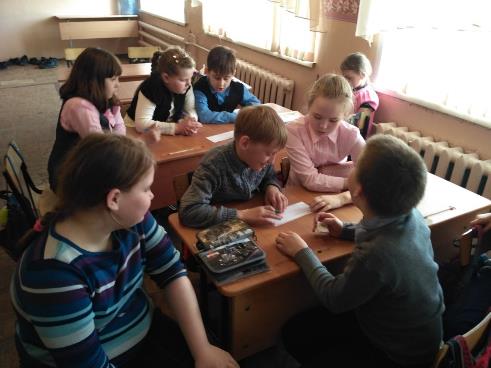 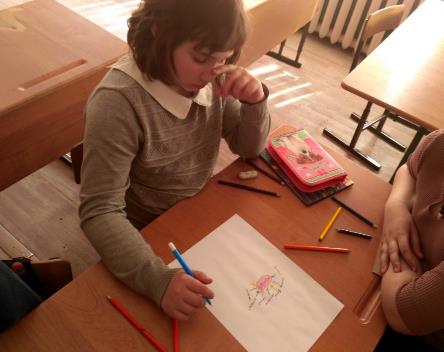 • устный опрос;• тестовые задания;•  викторина;• решение практических задач;• решение кроссвордов и анаграмм;• мини-исследования;• графическая работа:
построение схем и диаграмм связей;• творческая работа
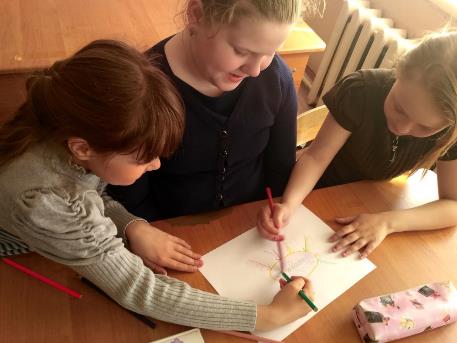 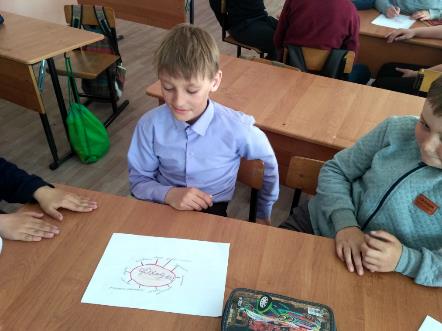 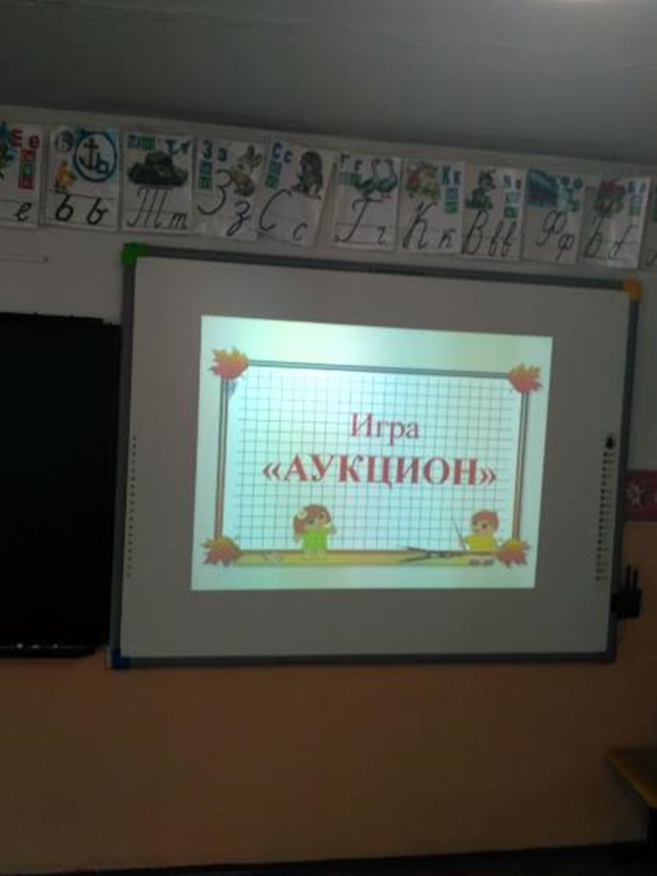 Игры, викторины, мини-исследования, проекты, деловые игры, игры-путешествия и др.
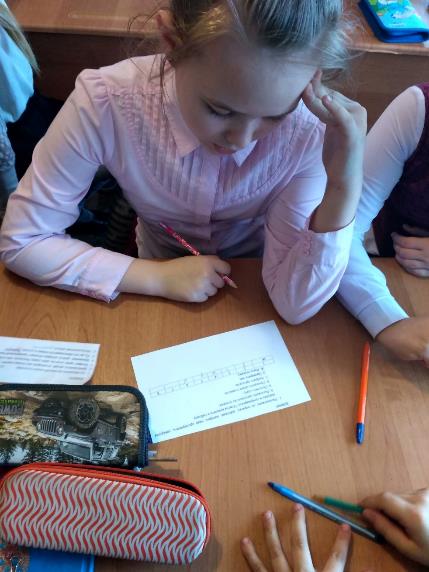 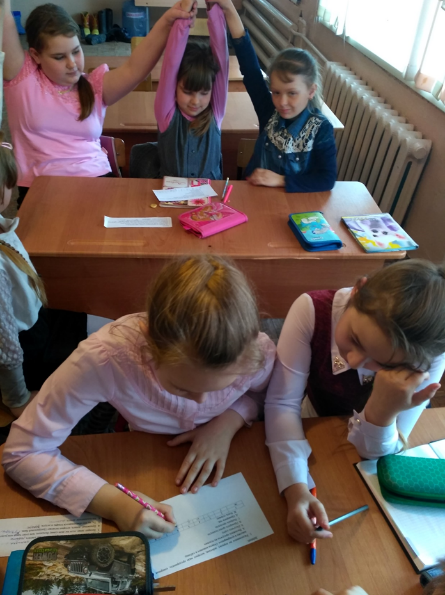 Рассмотрим деньги поближе. Защита денег от подделок
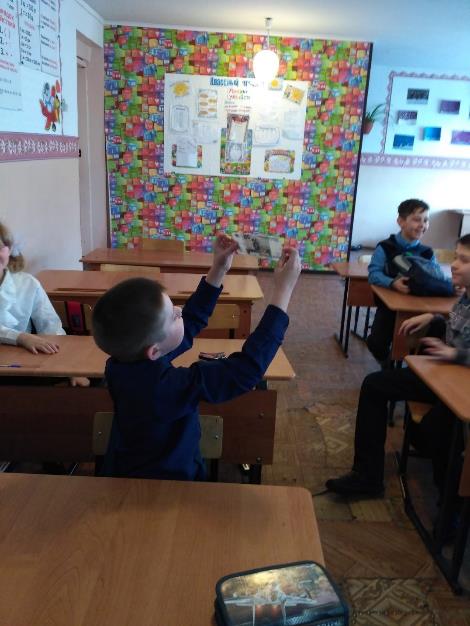 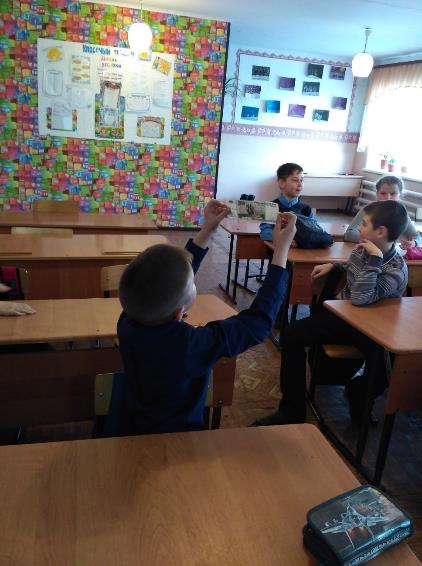 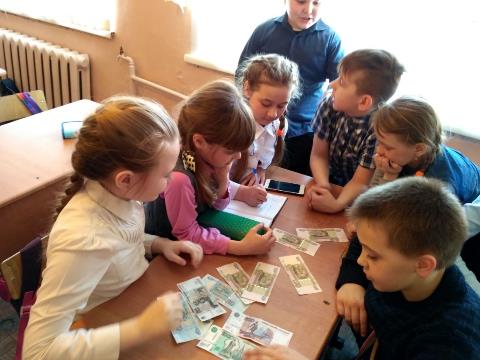 Наличные и безналичные деньги
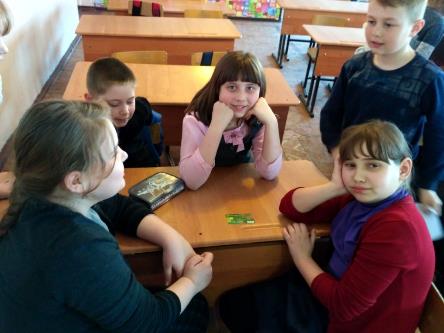 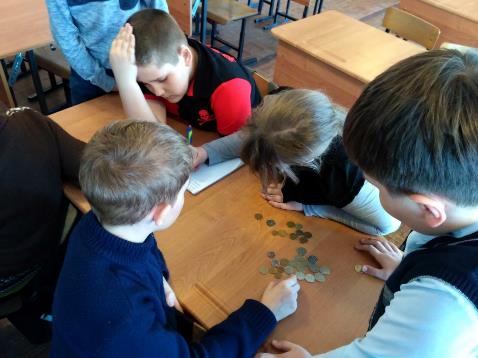 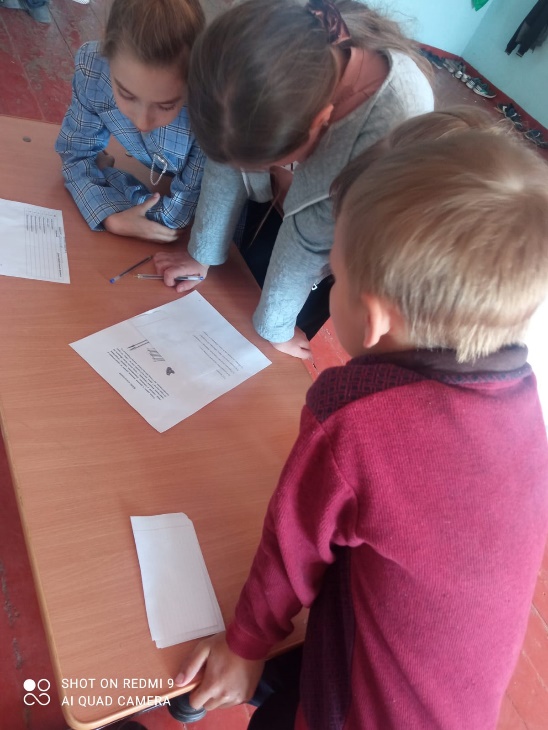 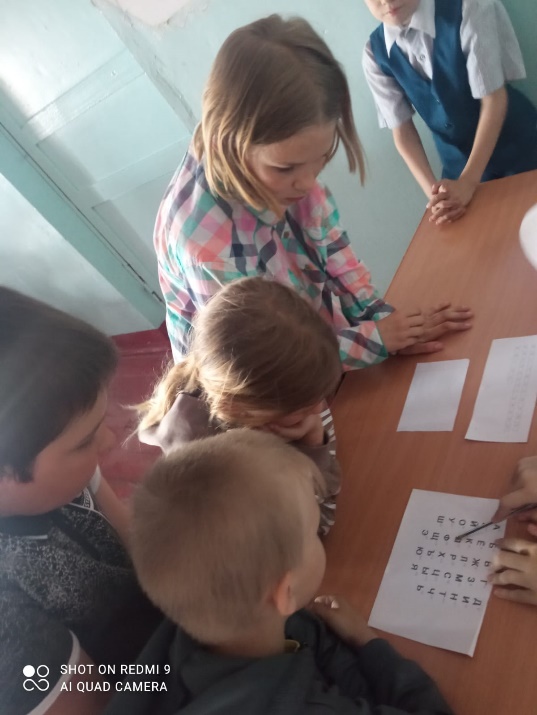 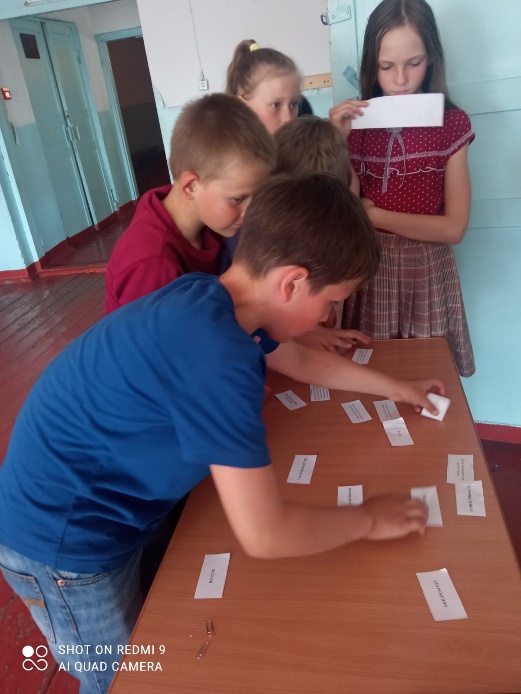 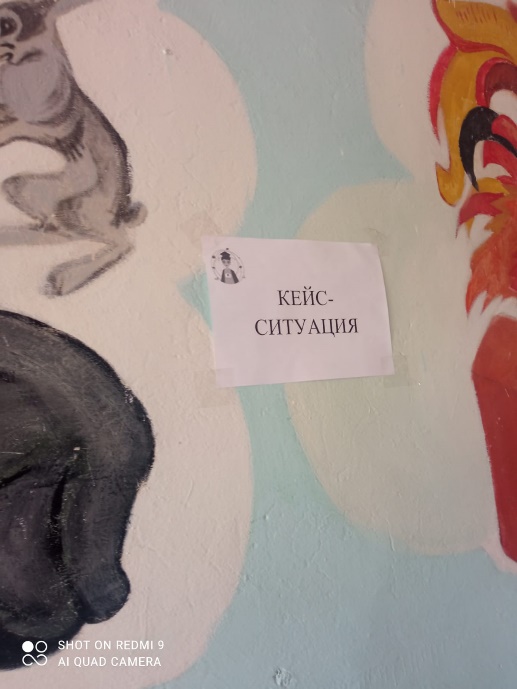 Игры по станциям, квест-игры
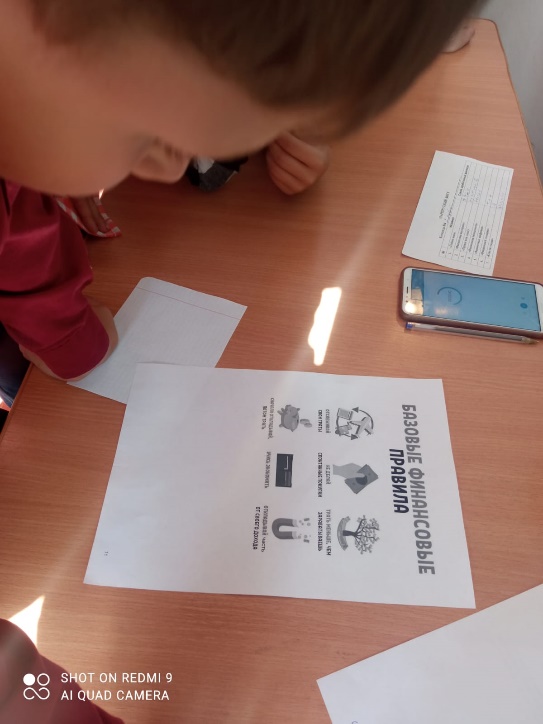 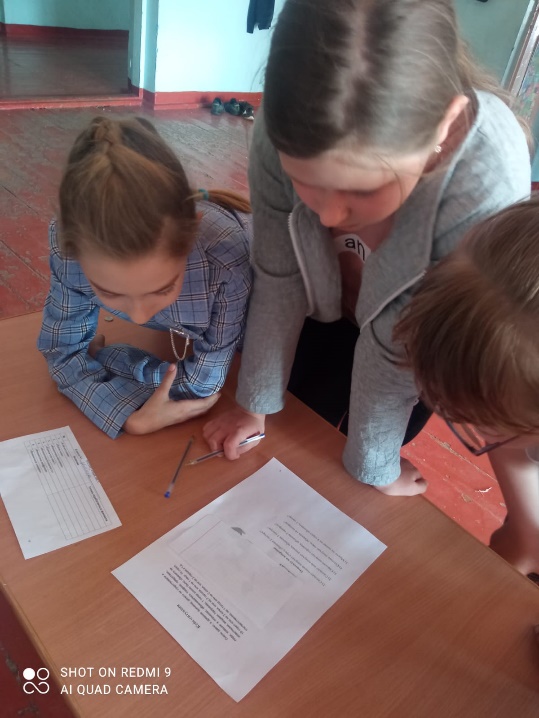 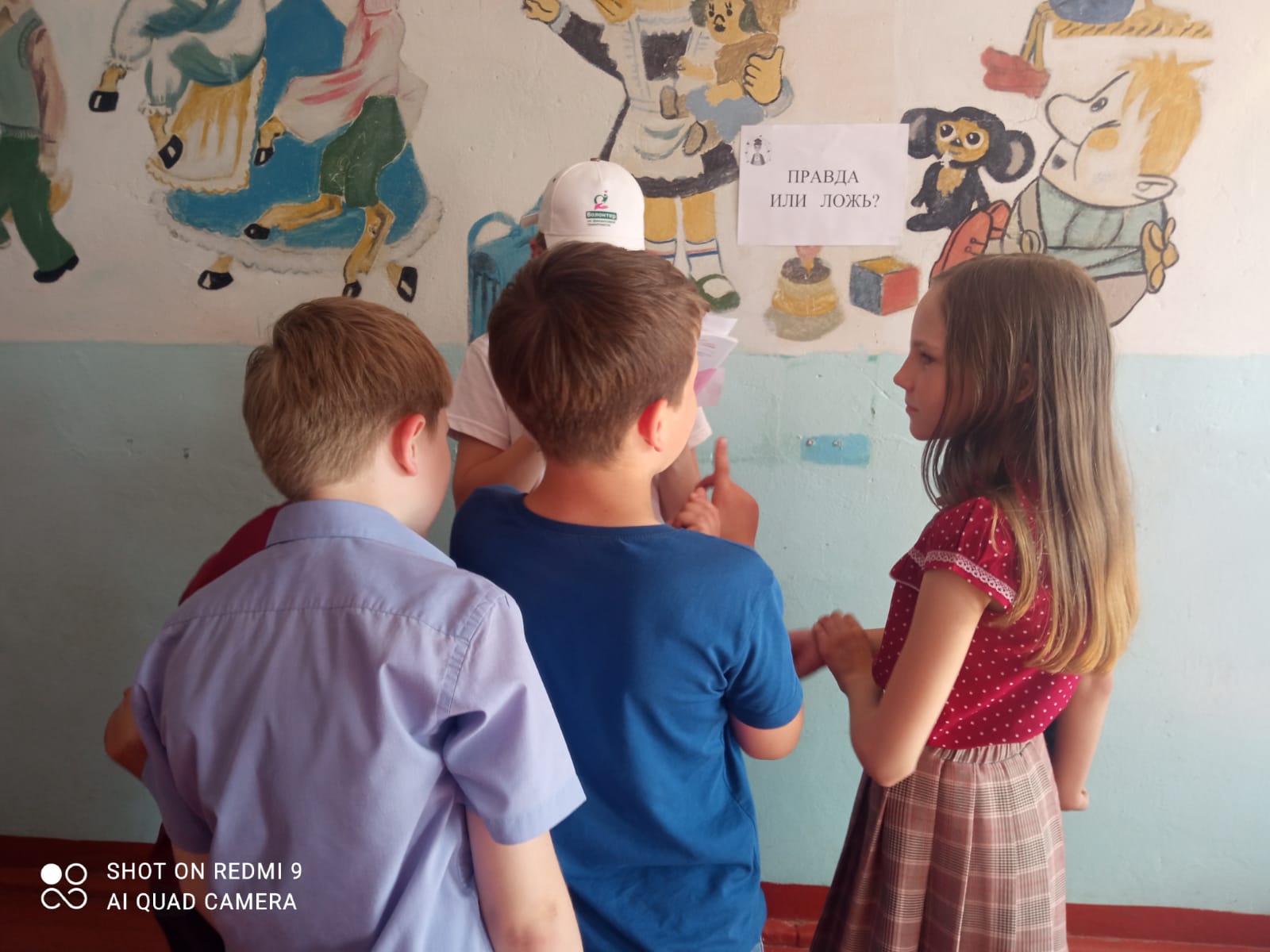 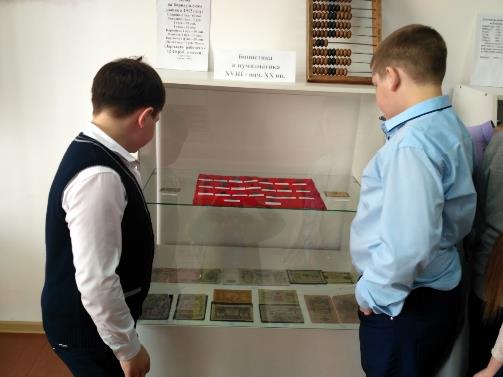 Социальное партнерство. Сотрудничество с другими организациями, в том числе и с финансовыми(учебная экскурсия)
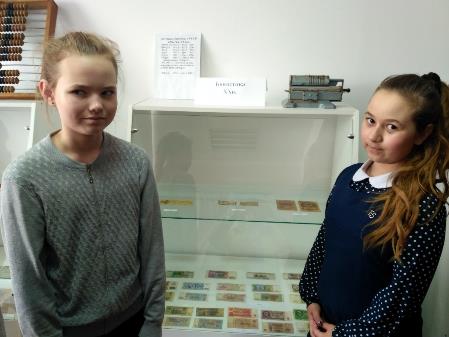 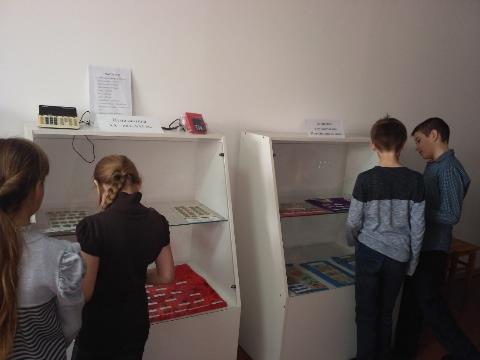 Внеурочная деятельность в начальной школе по финансовой грамотности способствует:
социализации младших школьников,
проявлению навыков групповой работы,
взаимодействию всех участников образовательных отношений,
интеграции педагогов начальной школы и основной
повышению познавательного интереса обучающихся
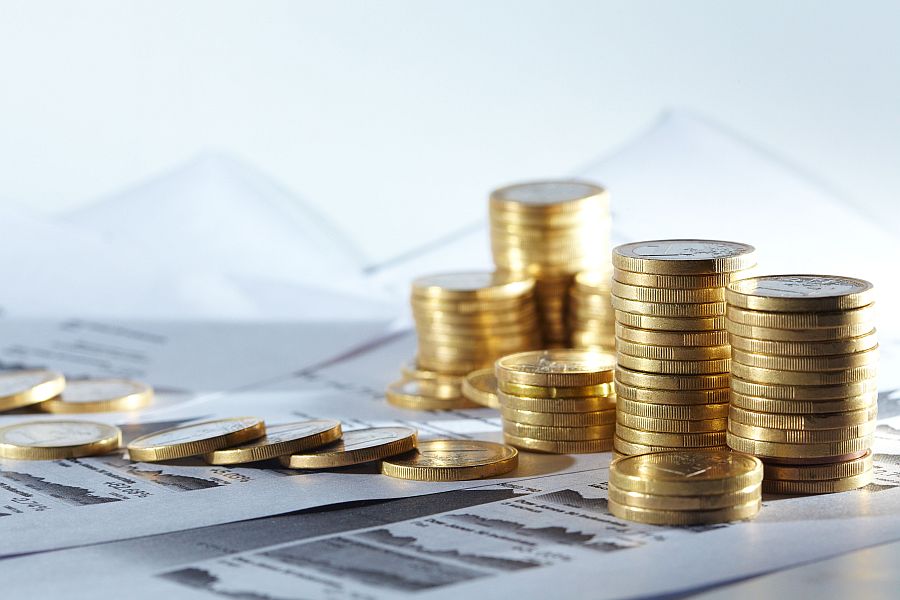 Финансовая грамотность – залог успеха!